きせつの言葉を集めよう
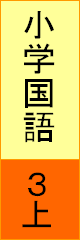 ― 春・夏 ―
６７ページ
しょく
植
物
りょく
緑
茶
正
式
しき
たからものを
しょうかいしよう
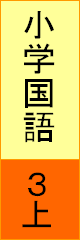 ７１ページ
笛
ふえ
をふく
Copyright (C) 2016 / 柏市教育委員会　 All Rights Reserved.